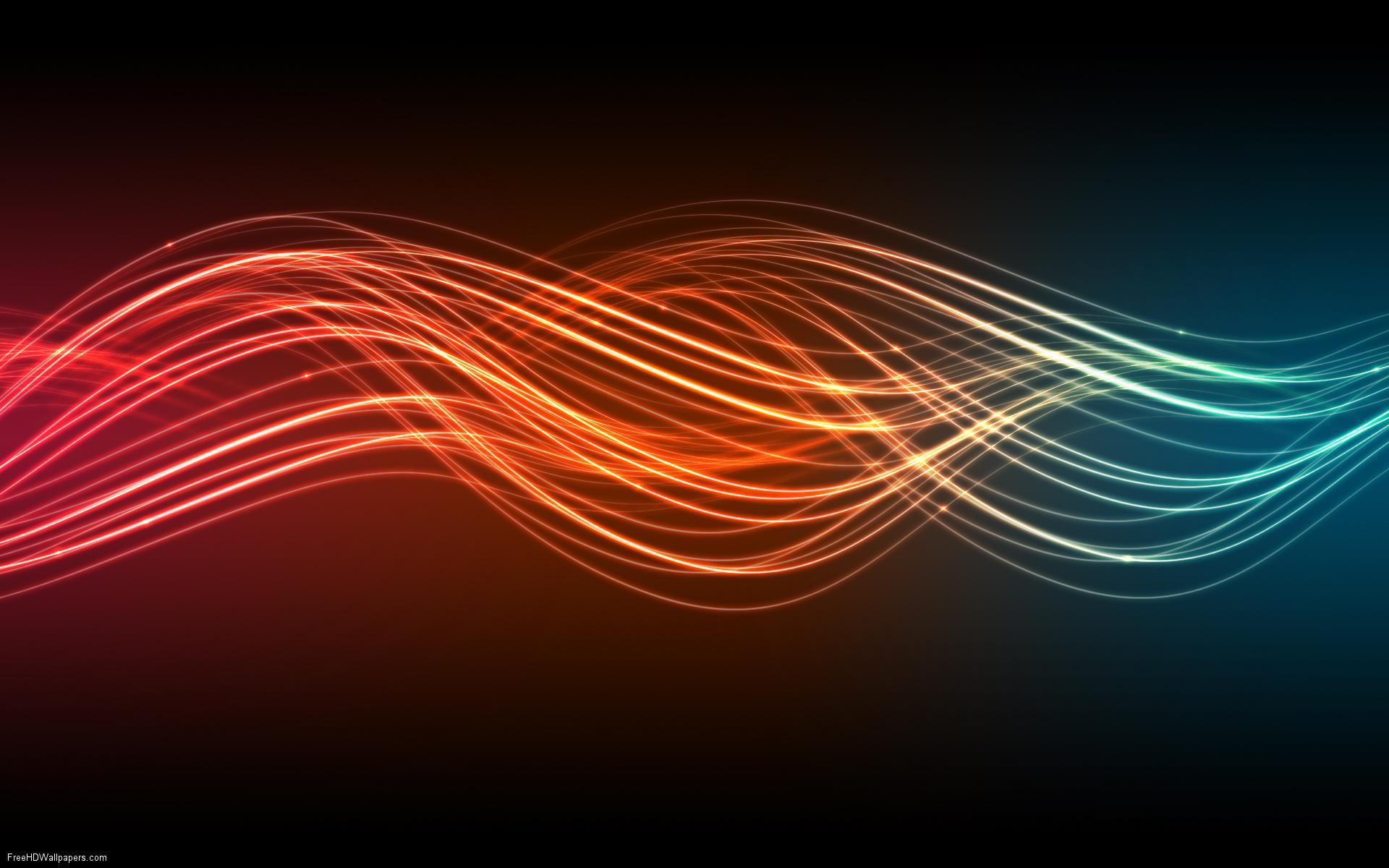 Flow-based Generative Model
Hung-yi Lee
李宏毅
[Speaker Notes: Good ref:
https://lilianweng.github.io/lil-log/2018/10/13/flow-based-deep-generative-models.html
https://blog.evjang.com/2018/01/nf1.html
https://blog.evjang.com/2018/01/nf2.html

YT:https://www.youtube.com/watch?v=grsO57XMJMk

Chinese version:
https://zhuanlan.zhihu.com/p/43157737
https://www.kexue.fm/archives/5776
https://zhuanlan.zhihu.com/p/39676312

https://openai.com/blog/glow/ (open ai’s blog, also review)

http://ml4a.github.io/classes/itp-F18/09/ (demo with face ) -> openai’s demo
https://www.slideshare.net/DeepLearningJP2016/dlalphastar?next_slideshow=1 (完整 但 日文)

Reference:
[1] ICLR 2015 NICE- Non-linear Independent Components Estimation
[2] ICLR 2017 Density estimation using Real NVP
[3] 2018 Glow: Generative Flow with Invertible 1×1 Convolutions



Video:
https://www.youtube.com/watch?v=_ALdCSSVYkw
https://www.youtube.com/watch?v=Xrx_neqptFI]
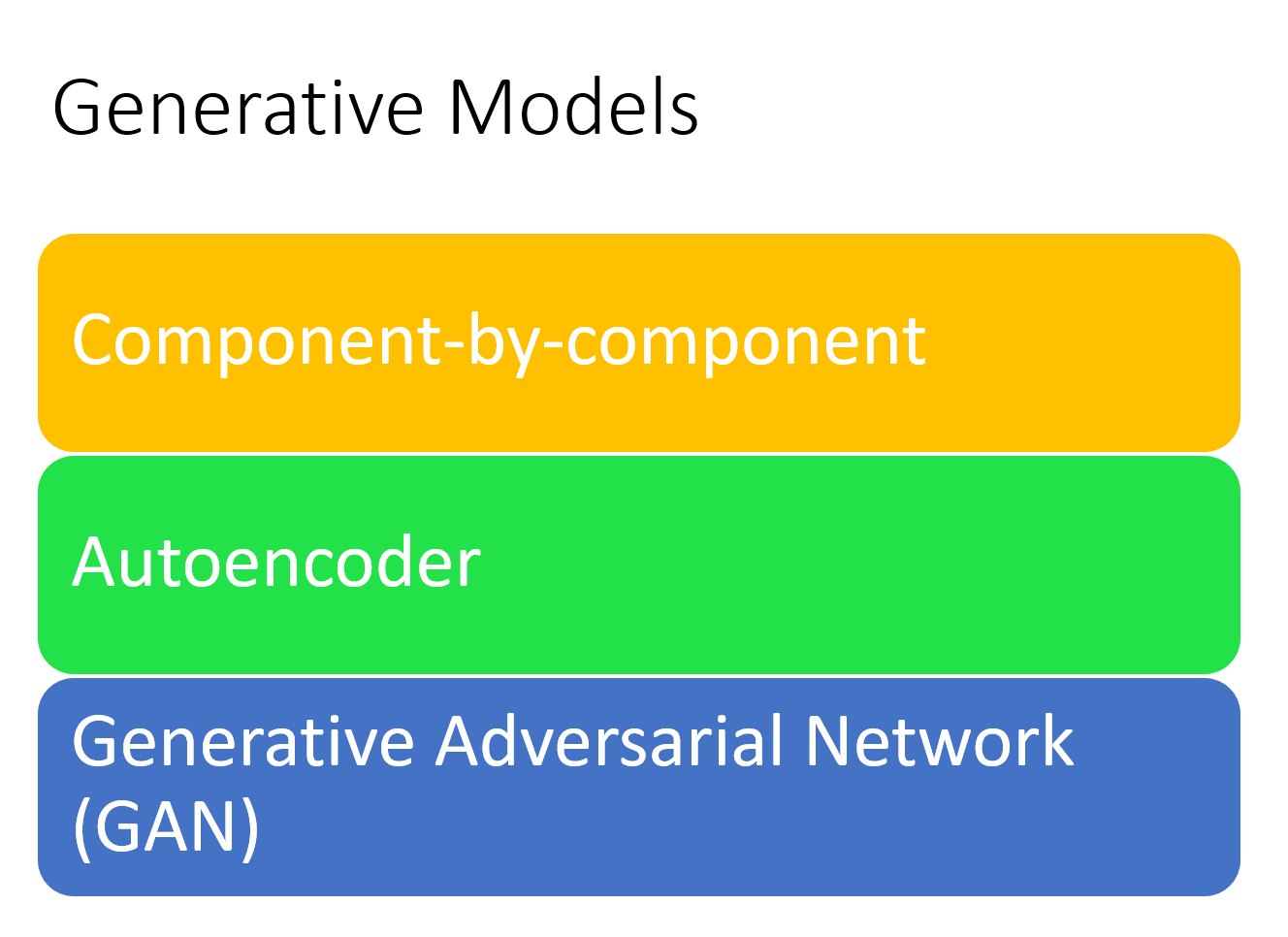 Autoregressive model
Link: https://youtu.be/YNUek8ioAJk
Link: https://youtu.be/8zomhgKrsmQ
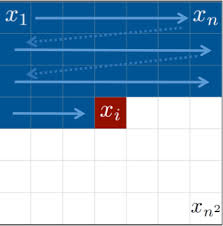 Generative Models
Component-by-component (Auto-regressive Model) 
What is the best order for the components?
Slow generation 

Variational Auto-encoder
Optimizing a lower bound 

Generative Adversarial Network
Unstable training
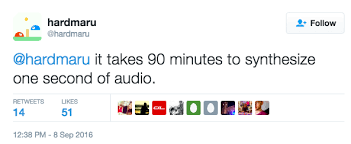 Generator
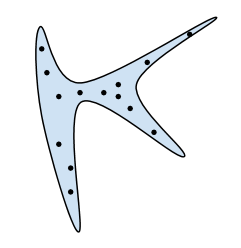 Normal Distribution
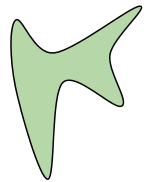 generator 
G
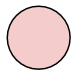 as close as possible
Ref: https://youtu.be/DMA4MrNieWo
Generator
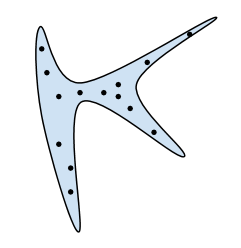 Normal Distribution
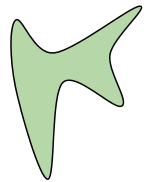 generator 
G
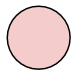 as close as possible
Flow-based model directly optimizes the objective function.
Math Background
Jacobian, Determinant, Change of Variable Theorem
[Speaker Notes: https://openai.com/blog/glow/ (open ai’s blog, also review)

http://ml4a.github.io/classes/itp-F18/09/ (demo with face ) -> openai’s demo
https://www.slideshare.net/DeepLearningJP2016/dlalphastar?next_slideshow=1 (完整 但 日文)

Reference:
[1] ICLR 2015 NICE- Non-linear Independent Components Estimation
[2] ICLR 2017 Density estimation using Real NVP
[3] 2018 Glow: Generative Flow with Invertible 1×1 Convolutions



Video:
https://www.youtube.com/watch?v=_ALdCSSVYkw
https://www.youtube.com/watch?v=Xrx_neqptFI]
Jacobian Matrix
input
output
Determinant
The determinant of a square matrix is a scalar that provides information about the matrix.
2 X 2
3 x 3
Determinant
2 X 2
3 x 3
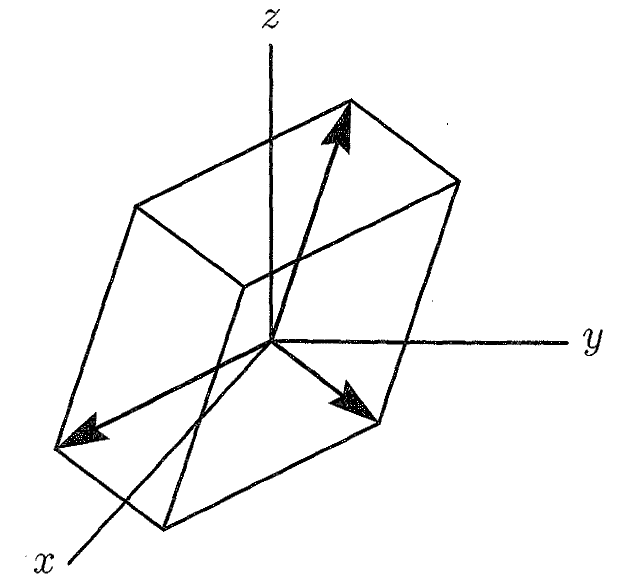 絕對值!
(c,d)
V
(a,b)
[Speaker Notes: det(A)  = volumn of box
How about A=I
How about A=Q (orthogonal matrix)

Draw a figure]
Change of Variable Theorem
What are their relations?
Change of Variable Theorem
1
0
1
0.5
1
3
Change of Variable Theorem
藍色方塊和綠色方塊需要有相同的面積
要加絕對值
Change of Variable Theorem
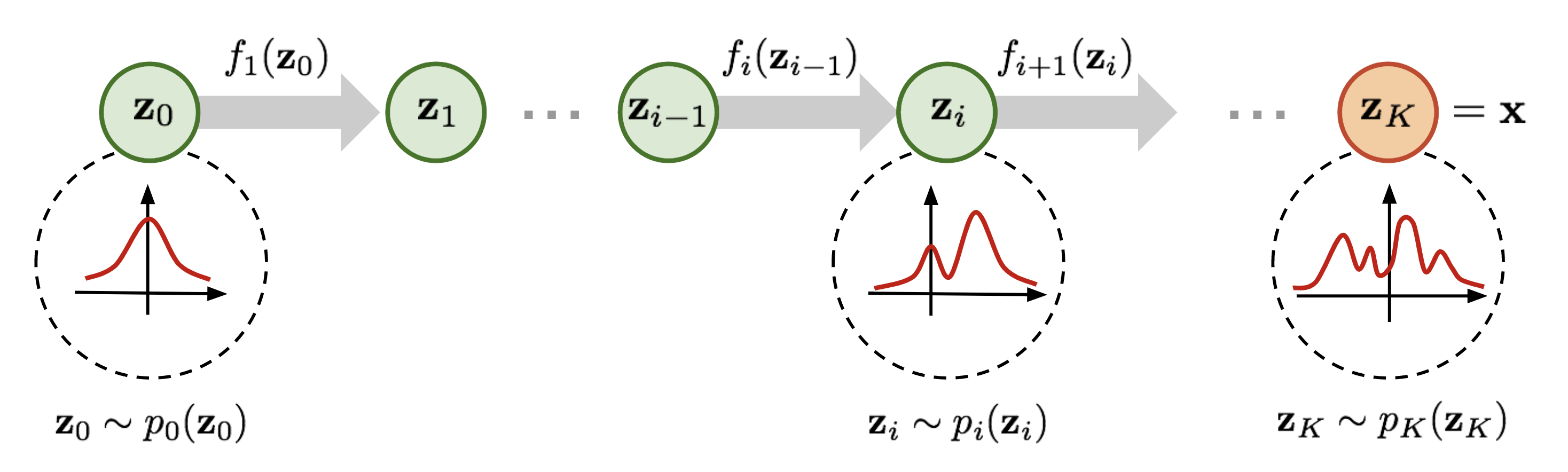 Formal Explanation
[Speaker Notes: https://openai.com/blog/glow/ (open ai’s blog, also review)

http://ml4a.github.io/classes/itp-F18/09/ (demo with face ) -> openai’s demo
https://www.slideshare.net/DeepLearningJP2016/dlalphastar?next_slideshow=1 (完整 但 日文)

Reference:
[1] ICLR 2015 NICE- Non-linear Independent Components Estimation
[2] ICLR 2017 Density estimation using Real NVP
[3] 2018 Glow: Generative Flow with Invertible 1×1 Convolutions



Video:
https://www.youtube.com/watch?v=_ALdCSSVYkw
https://www.youtube.com/watch?v=Xrx_neqptFI]
Flow-based Model
Normal Distribution
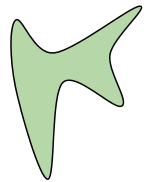 generator 
G
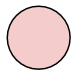 100 x 100 x 3
[Speaker Notes: Here comes a Normalizing Flow (NF) model for better and more powerful distribution approximation. A normalizing flow transforms a simple distribution into a complex one by applying a sequence of invertible transformation functions. Flowing through a chain of transformations, we repeatedly substitute the variable for the new one according to the change of variables theorem and eventually obtain a probability distribution of the final target variable.]
一個 G 不夠，你有加第二個嗎?
G2
G1
G3
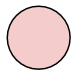 ……
Maximize
What you actually do?
G
-inf
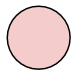 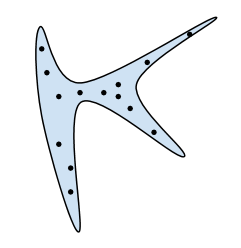 G-1
Actually, we train G-1 , but we use G for generation.
NICE 
https://arxiv.org/abs/1410.8516
Real NVP
https://arxiv.org/abs/1605.08803
Coupling Layer
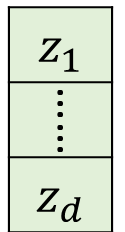 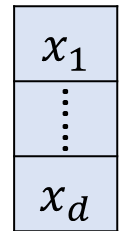 copy
F
H
……
……
要多複雜都可以
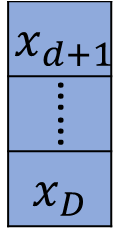 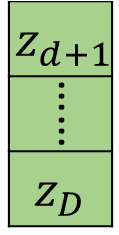 NICE 
https://arxiv.org/abs/1410.8516
Real NVP
https://arxiv.org/abs/1605.08803
Coupling Layer
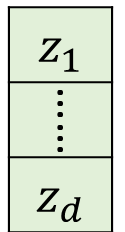 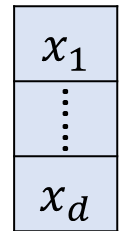 copy
F
H
……
……
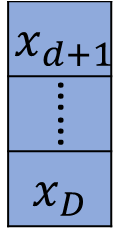 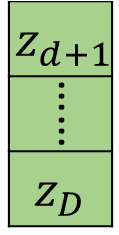 Coupling Layer
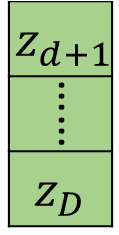 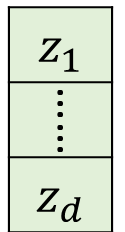 F
H
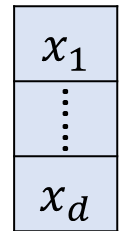 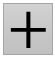 I
(Identity)
O
(zero)
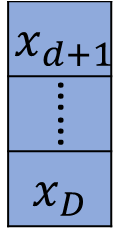 I don’t
care.
Diagonal
Coupling Layer - Stacking
F1
F2
F3
H1
H2
H3
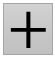 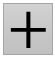 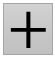 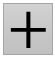 F1
F3
H1
H3
H2
F2
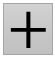 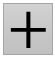 Coupling Layer
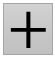 F1
F3
H1
H3
H2
F2
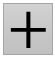 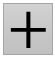 GLOW 
https://arxiv.org/abs/1807.03039
1x1 Convolution
W
3 x 3
=
1x1 Convolution
W
3 x 3
[Speaker Notes: Substep 1, 2]
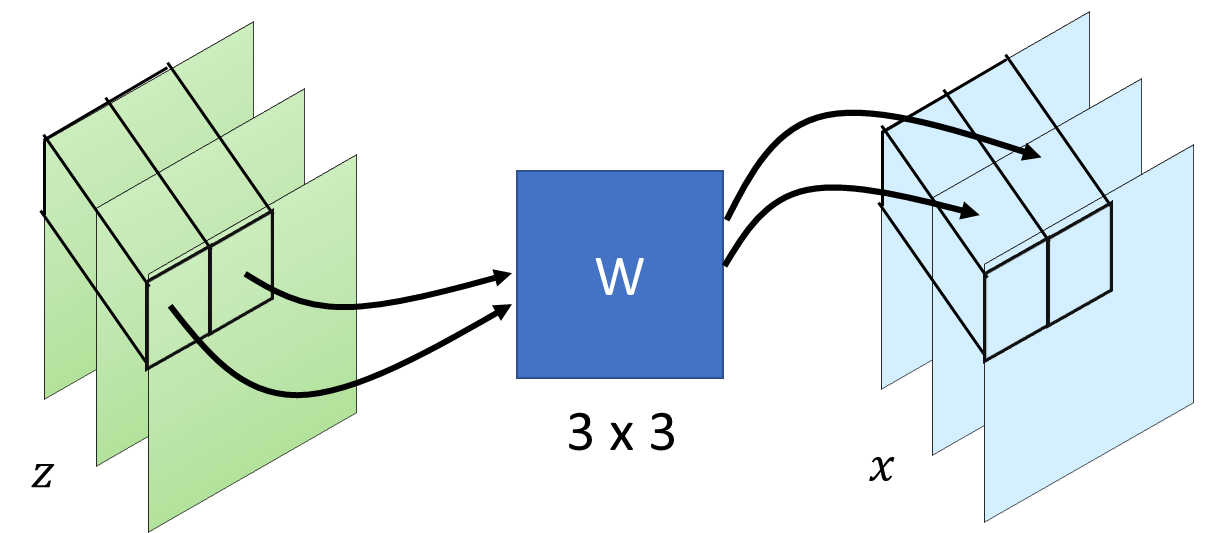 1x1 Convolution
…………
W
0
W
……
……
0
W
Source of image:
https://hd.stheadline.com/life/ent/realtime/1517562/
Demo of OpenAI
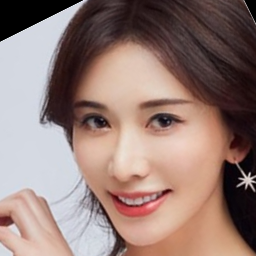 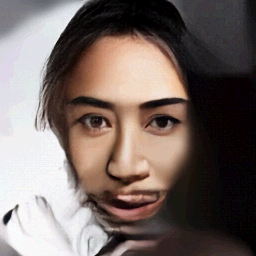 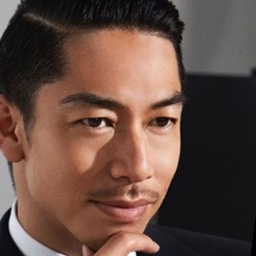 如何讓人笑起來
Demo of OpenAI
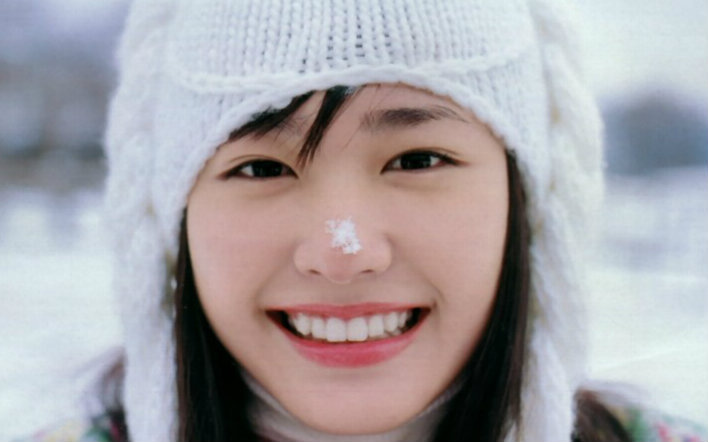 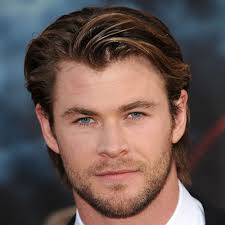 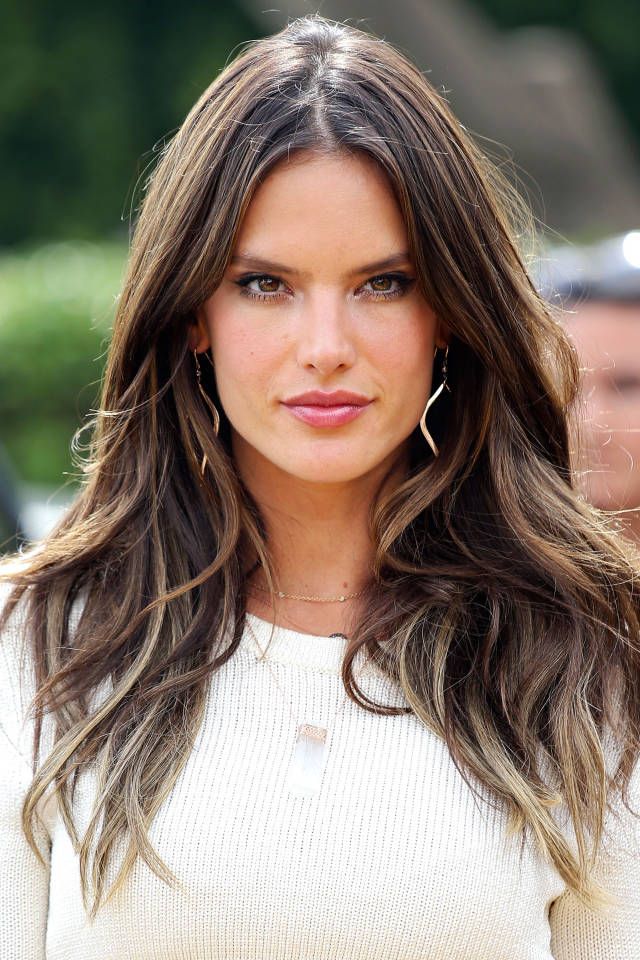 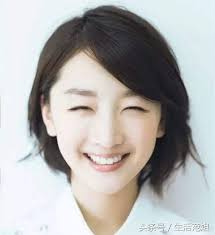 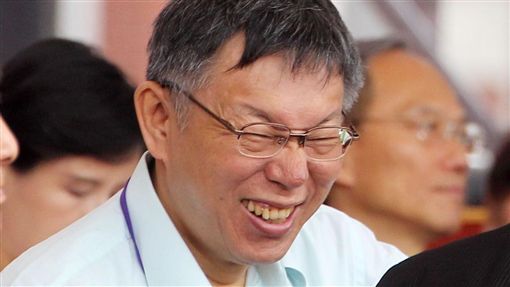 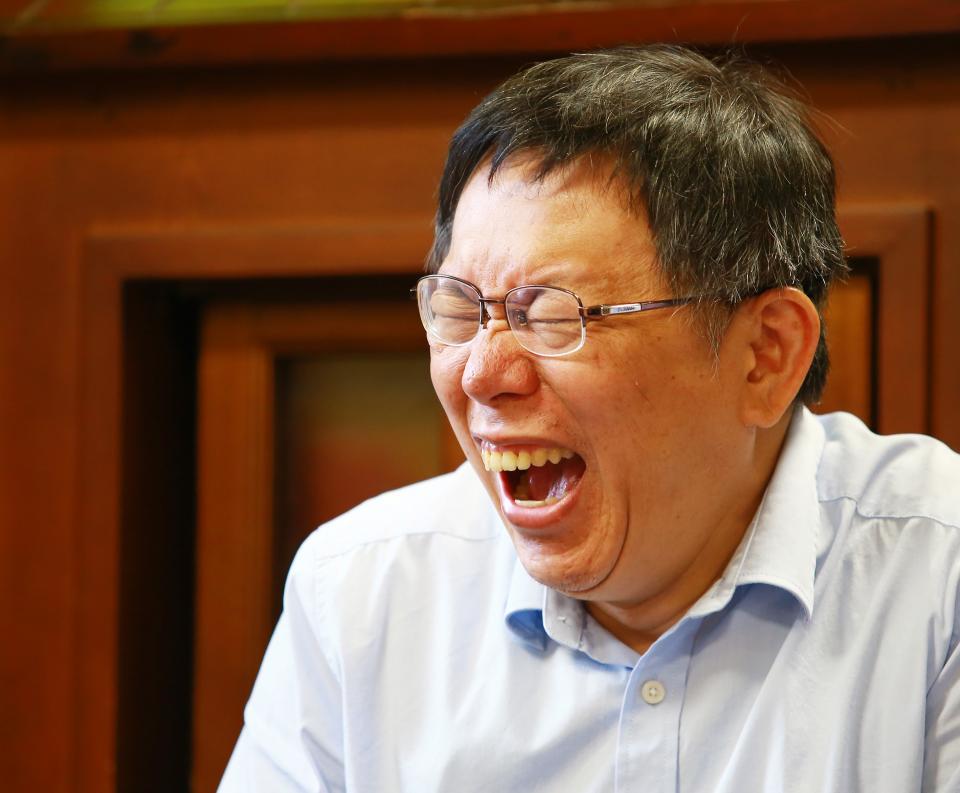 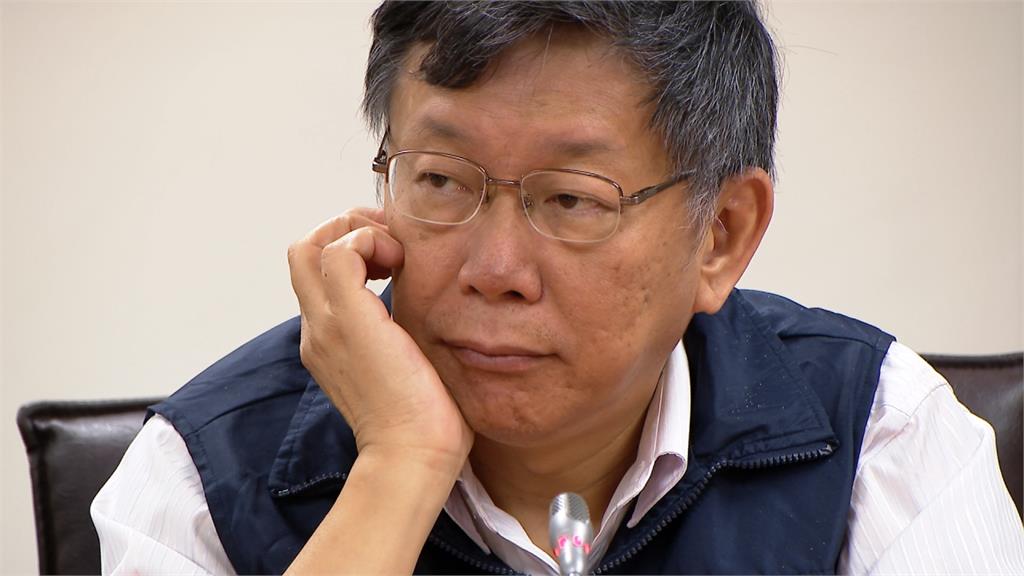 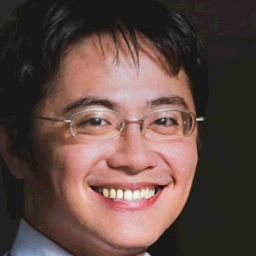 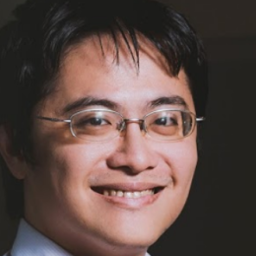 Demo of OpenAI
https://openai.com/blog/glow/
To Learn More ……
Parallel WaveNet
WaveGlow
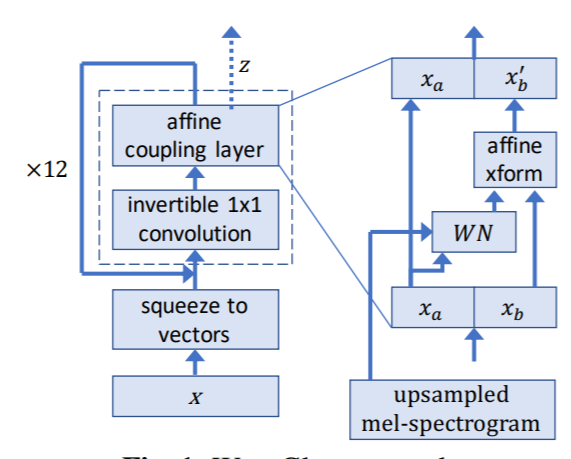 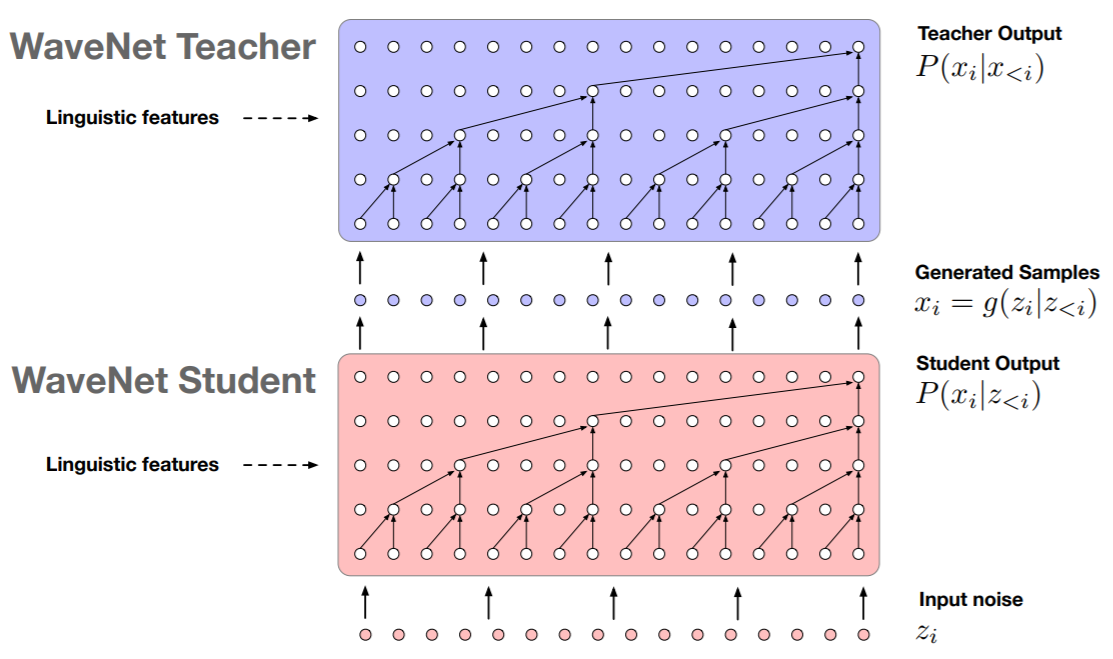 https://arxiv.org/abs/1711.10433
https://arxiv.org/abs/1811.00002